Mes responsabilités
Développement
Gestion production
Mise en place
KM3Net
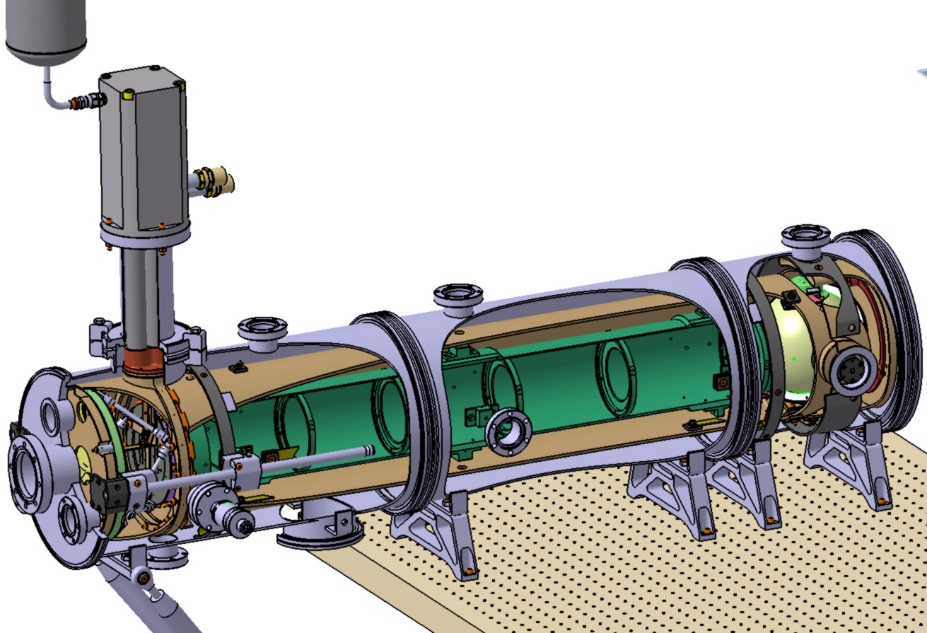 (depuis 2017)
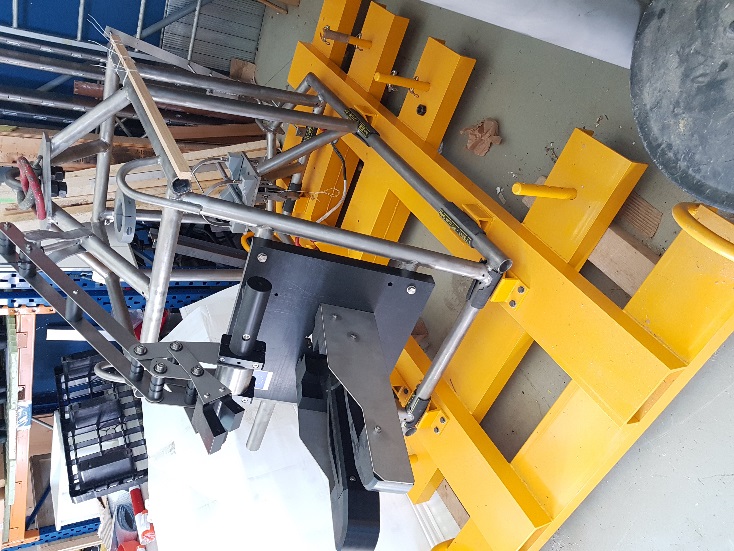 EUCLID
Ligne
Instrumentée
complète
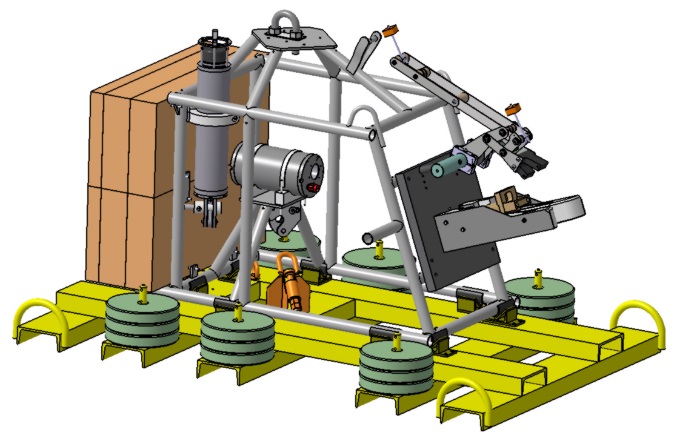 BE :
. Christophe Lerouvillois
Cryostats de caractérisation
des 16 détecteurs H2RG
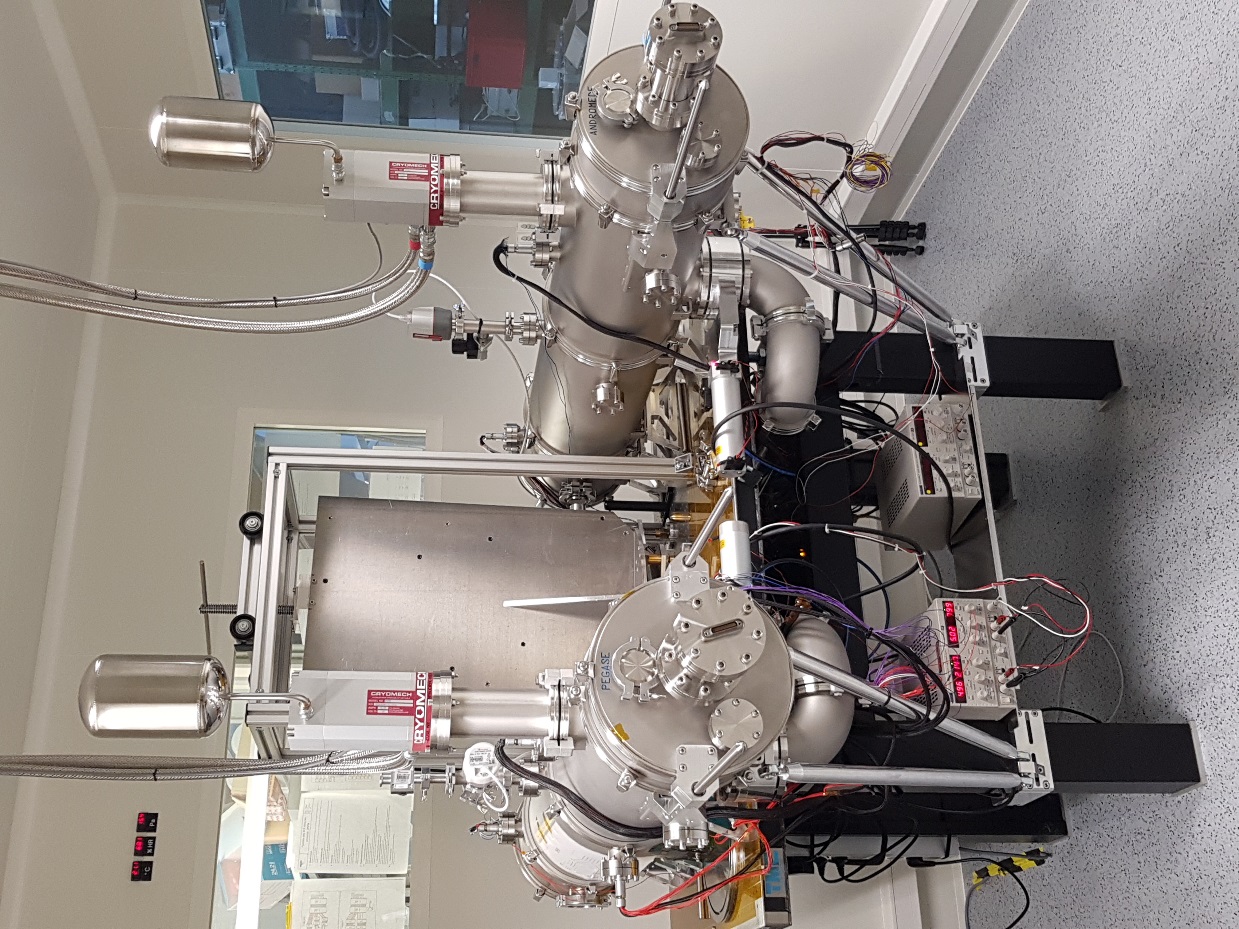 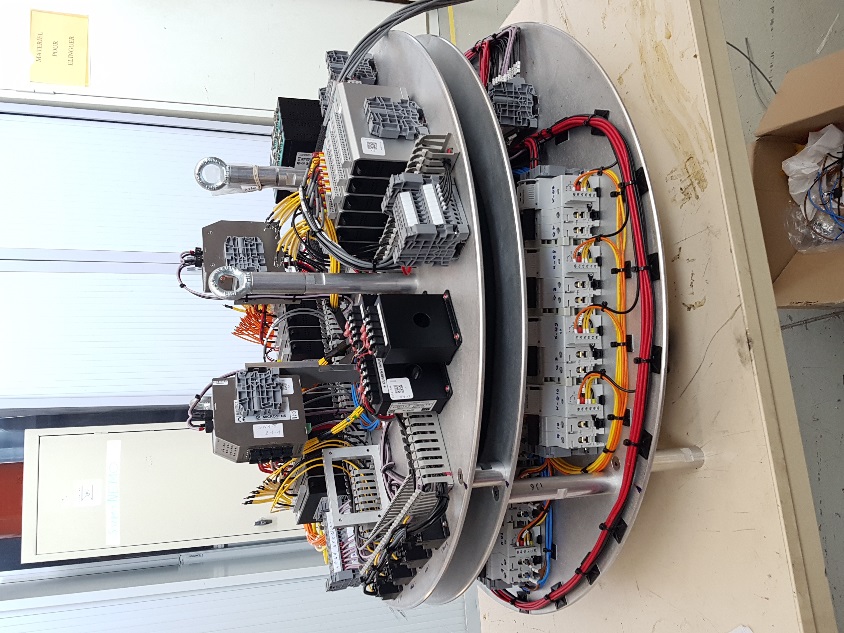 Fabrication :
. Sous-traitance européenne
. Atelier, Olivier Angelini
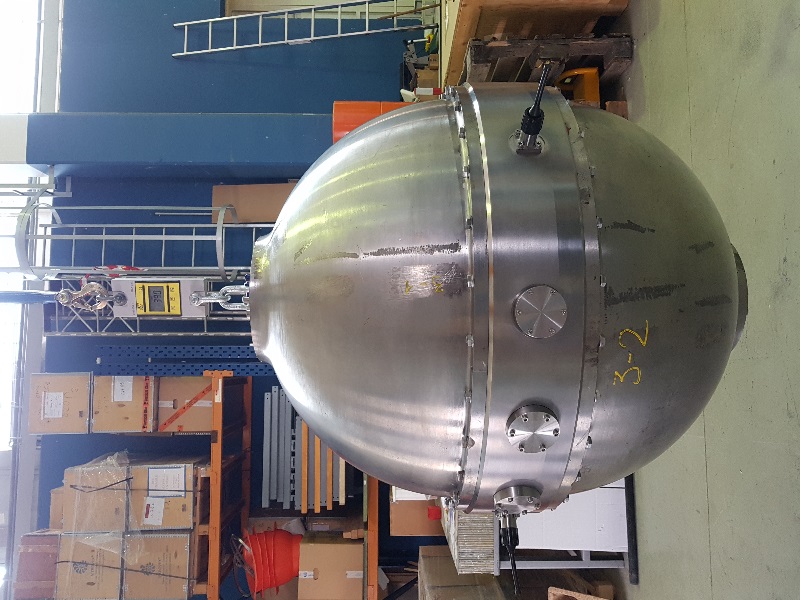 Fabrication :
. Sous-traitance
. Atelier
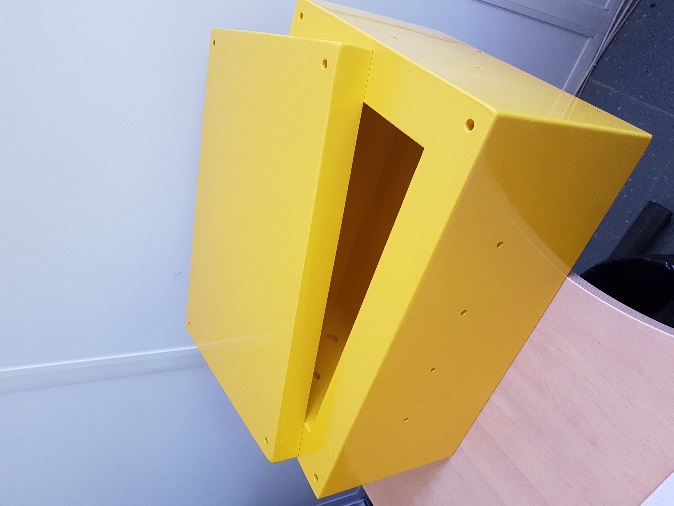 Nœud 2
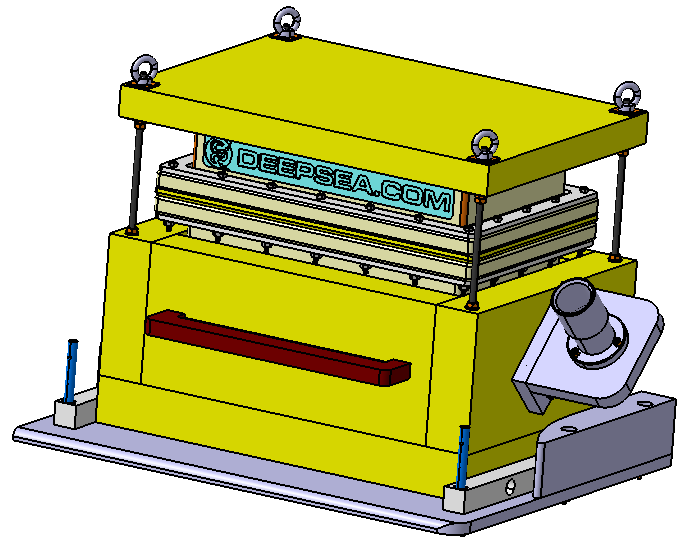 Philippe LAGIER   - 27.06.19